KARJALAN PRIKAATIN AK:N MT5499
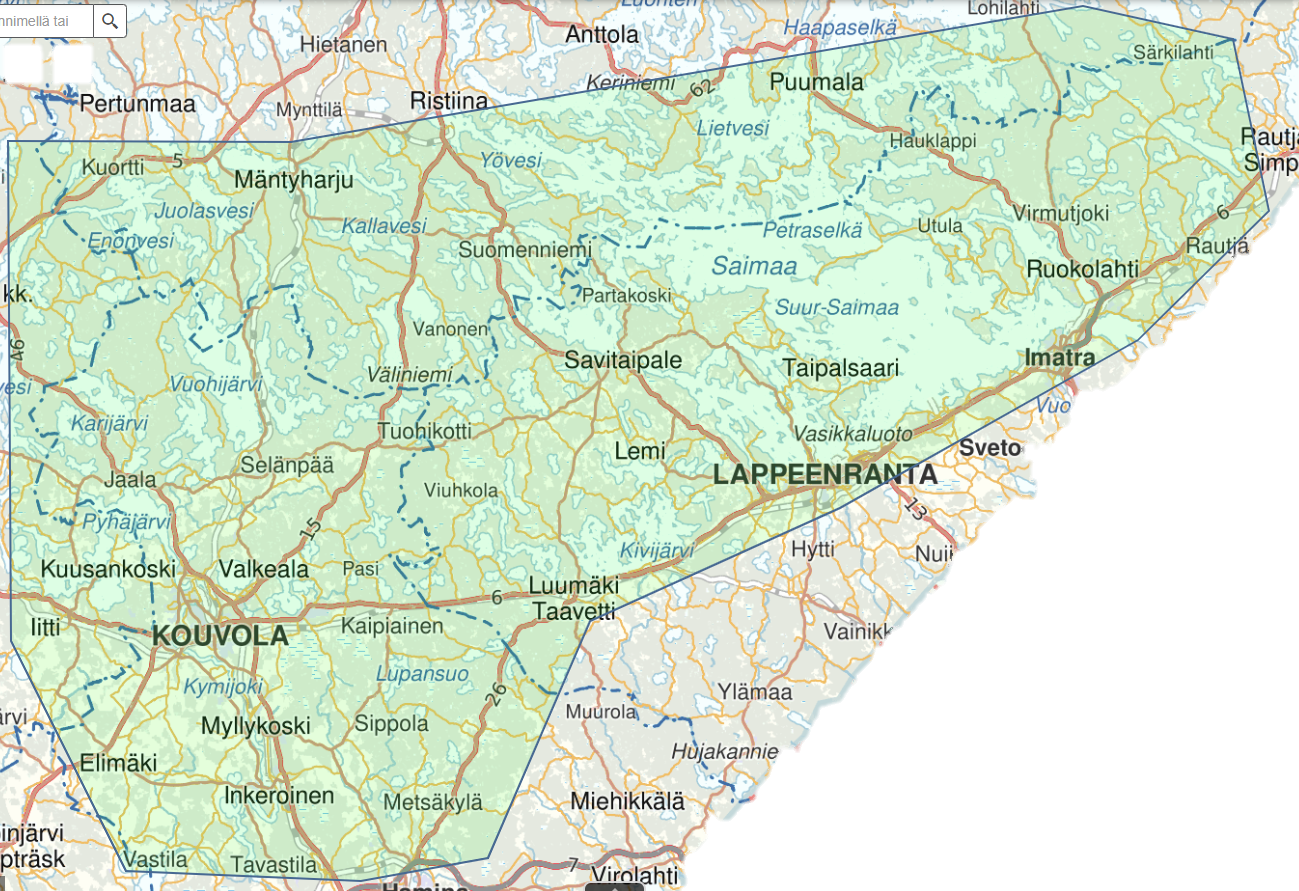 LIITE 1